探究新知
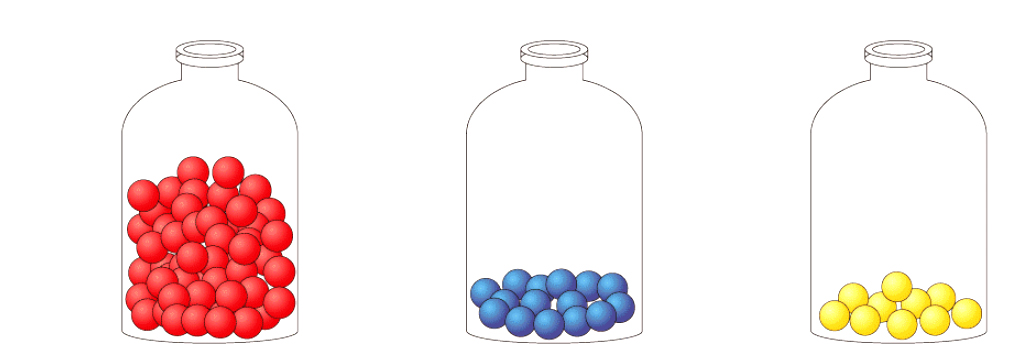 红球58个
蓝球15个
黄球10个
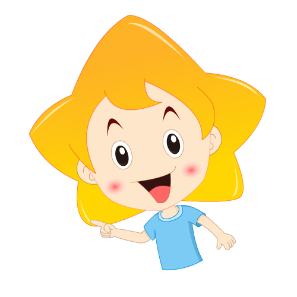 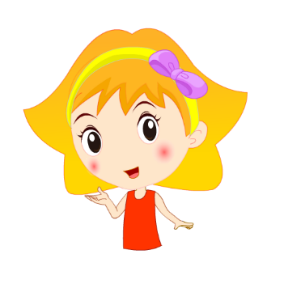 黄球比蓝球少一些。
红球比蓝球多得多。
探究新知
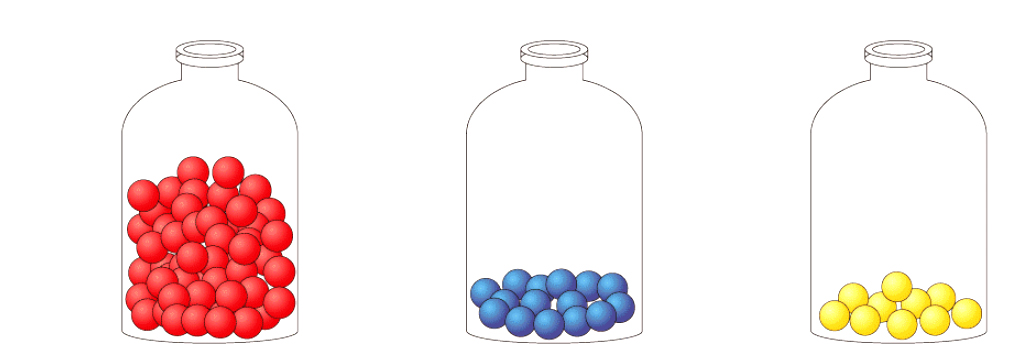 红球58个
蓝球15个
黄球10个
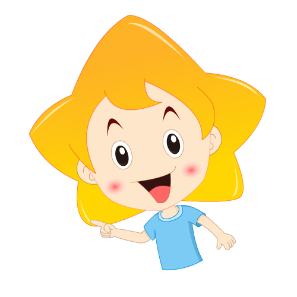 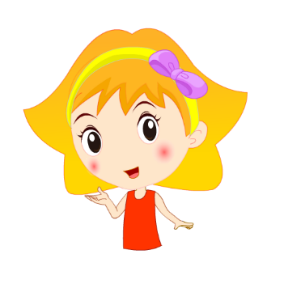 红球比黄球多得多。
红球和黄球比呢？
做一做
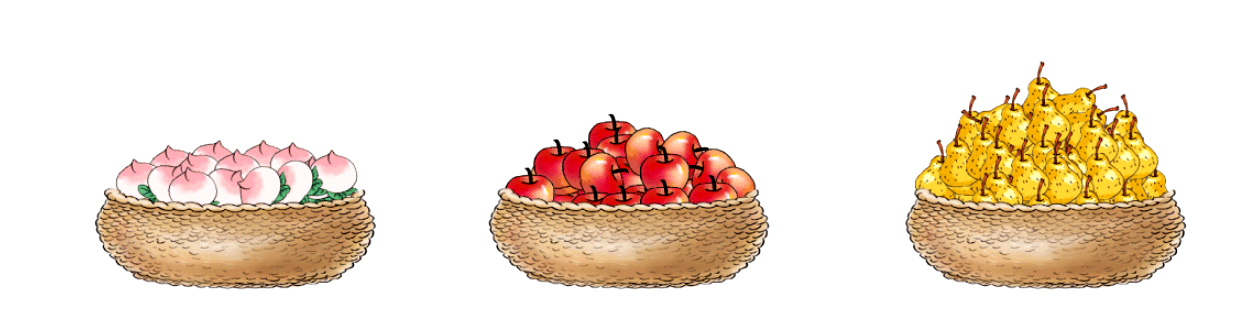 25个
30个
65个
用“多一些、少一些、多得多、少得多”说一说。
探究新知
桃子比苹果少一些。
桃子比梨少得多。
苹果比桃子多一些。
苹果比梨少得多。
梨比桃子多得多。
梨比苹果多得多。
巩固应用
在合适的答案下面画“√”。
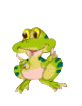 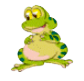 和   各吃了多少只害虫？
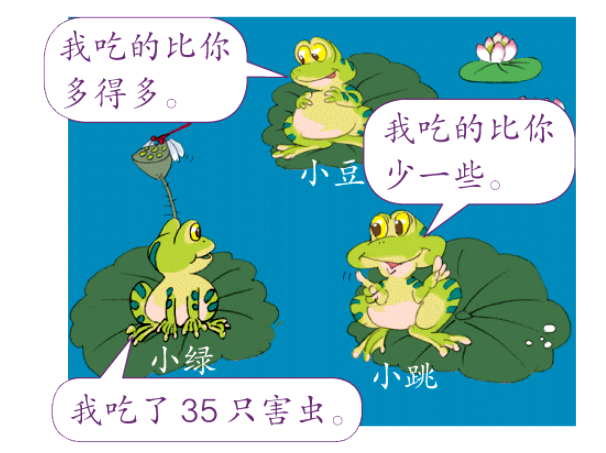 √
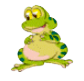 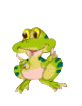 小豆
小跳
√